Мастер – класс на тему:
   «Развитие экономической и финансовой грамотности учащихся на уроках окружающего мира в 3 классе при изучении темы «Что такое деньги?»
                                
Подготовила: Солодилова Н.В. – учитель начальных классов МБОУ «Токская СОШ»
Цель: мотивация педагогов к применению в своей деятельности приёмов, направленных на формирование навыков функциональной грамотности у обучающихся начальной школы.
  Задачи:
- создать условия для восприятия опыта работы по формированию и развитию навыков функциональной грамотности;
- познакомить с некоторыми приёмами развития финансовой и экономической грамотности на уроке окружающего мира в 3 классе, предоставить возможность для оценки их эффективности на практике;
 - содействовать формированию мотивации на осуществлении деятельностного подхода в обучении.
Входная самооценка.

1. Знаком(а) с основными понятиями темы
           1    2    3
Осознаю проблему формирования функциональной грамотности
            1     2    3
Знаком(а) с понятиями «грамотность», «функциональная грамотность».
            1    2    3
4. Связываю необходимость формирования функциональной грамотности с целями своего предмета.
                                   1    2    3
Различаю разные уровни развития функциональной грамотности и уровни сложности заданий, направленных на ее формирование.

                     1    2    3
 
6. Владею приемами организации работы, направленной на формирование функциональной грамотности.
                                    1   2    3
Грамотность – это навыки чтения, письма, счета и работы с документами.
Функциональность - набор возможностей (функций), которые предоставляет данная система или устройство.
Функциональная грамотность – это способность применять знания, полученные в школе, для решения повседневных задач.
Составляющие функциональной грамотности
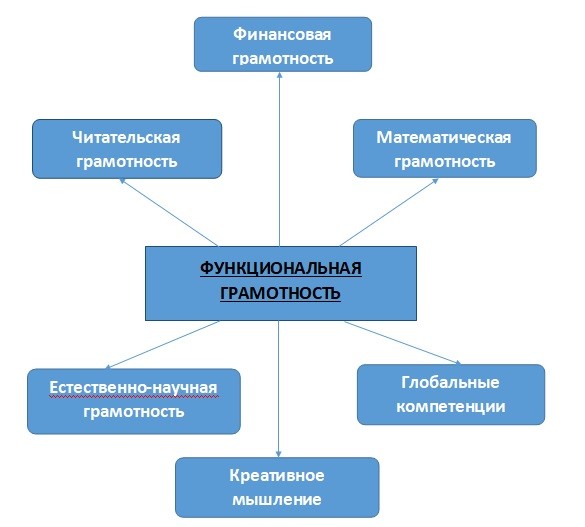 Тема урока : «Что такое деньги?»Цель: создание условий для осмысления сущности денег, их роли в повседневной жизни и в экономике, познакомить с монетами, денежными единицами.Планируемые результаты: знакомство с историей создания денег, умение объяснять, что такое деньги, различать понятия «бартер» и «купля – продажа», «сбережения», анализировать, сравнивать, обобщать, делать выводы.Урок способствует развитию познавательных интересов, экономической и финансовой грамотности, мышления учащихся. В результате проведения урока учащиеся получат полное представление о денежном механизме.
[Speaker Notes: Оригинальные шаблоны для презентаций: https://presentation-creation.ru/powerpoint-templates.html 
Бесплатно и без регистрации.]
«- Муха – муха Цокотуха, позолоченное брюхо,
Муха по полю пошла, муха денежку нашла.
Пошла муха на базар и купила самовар.»
          (К.И.Чуковский)
Работа в группах:
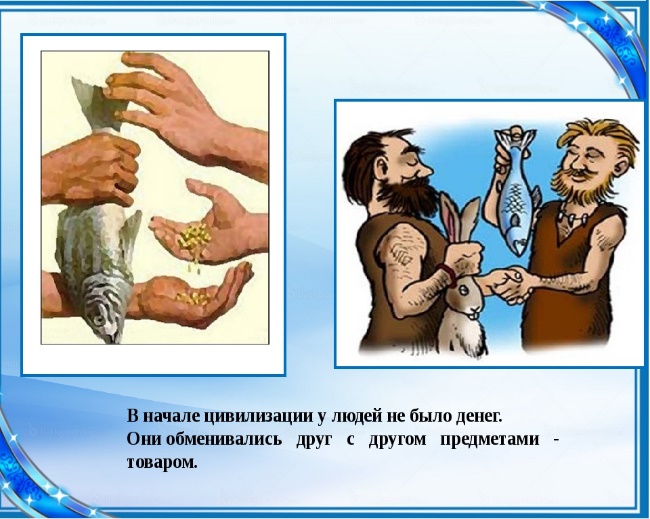 Товар – Товар (бартер)Деньги -Товар (купля – продажа)
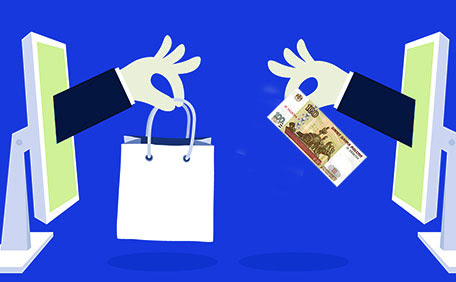 Вывод:            ОБМЕН            ТОВАР – ТОВАРДЕНЬГИ - ТОВАР
Сбережения – это сохранение денежных  средств для удовлетворения будущих потребностей
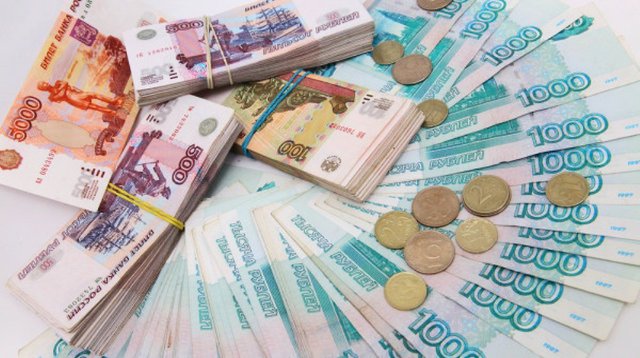 Рефлексия. Тестирование:
1. Отметь, какой монеты не существует.
1) 1 р.2) 3 р.3) 2 р.4) 5 р.
2. Отметь, как называется часть денег, которую человек откладывает на будущее.
1) сбережения2) клад3) зарплата4) премия
3. Подумай, где произошла купля-продажа:
1) крестьянин обменял картошку на обувь2) кузнец обменял ножи на ткань3) гончар обменял кувшины на хлеб4) бабушка купила внуку игрушки
4. Найди неверное высказывание.
1) Деньги — особый товар.2) Доллар — денежная единица стран Европы.3) Бартер — обмен одних товаров на другие.4) Название «рубль» произошло от слова «рубить».
5. Отметь, шкуры каких животных служили деньгами в России.
1) кролика2) белки3) куницы4) коровы
Проверь себя!
1)    22)    13)    44)    25)    2, 3
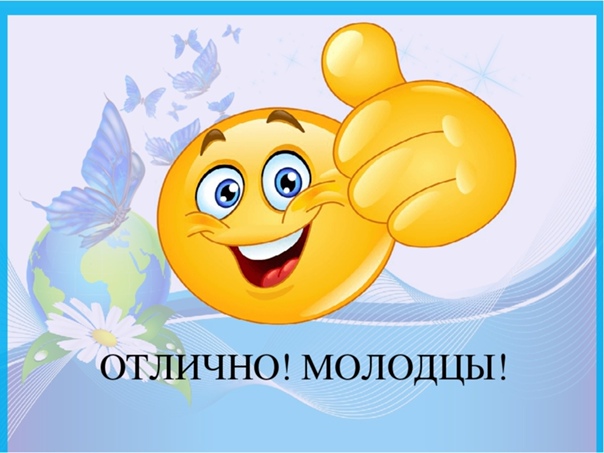 Критично мыслить: ставить под сомнение факты, которые не проверены официальными данными или источниками, обращать внимание на конкретность цифр и суждений. 

Развивать коммуникативные навыки: формулировать главную мысль сообщения, создавать текст с учетом разных позиций.
способы развития навыков функциональной грамотности
Участвовать в дискуссиях: обсуждать тему, крутить ее с разных сторон и точек зрения, учиться понятно для собеседников выражать свои мысли вслух
Расширять кругозор: разбираться в искусстве, экологии, здоровом образе жизни, влиянии науки и техники на развитие общества. 
Организовывать процесс познания: ставить цели и задачи, разрабатывать поэтапный план, искать нестандартные решения, анализировать данные, делать выводы.
Спасибо за внимание !
[Speaker Notes: Оригинальные шаблоны для презентаций: https://presentation-creation.ru/powerpoint-templates.html 
Бесплатно и без регистрации.]